SZKOLNICTWO ZAWODOWE
Miasto Kielce
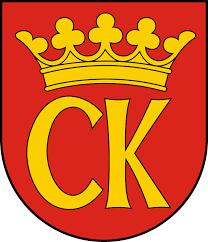 Miasto Kielce jest organem prowadzącym dla 29 szkół ponadpodstawowych prowadzących kształcenie zawodowe,    w tym:
9 techników, 
6 branżowych szkół I stopnia, 
3 branżowe szkoły II stopnia,
6 szkół policealnych, 
1 technikum specjalne, 
1 branżowa szkoła I stopnia specjalna,
1 branżowa szkoła I stopnia z oddziałami specjalnymi, 
2 szkoły przysposabiające do pracy.
Liczba uczniów na dzień 30 września 2021 roku
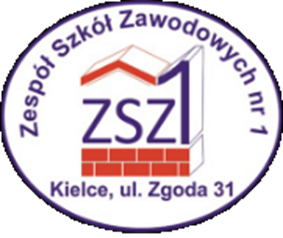 Zespół Szkół Zawodowych nr 1ul. Zgoda 31
Technikum nr 1
Branżowa Szkoła II Stopnia nr 2
Branżowa Szkoła I Stopnia nr 2
technik budownictwa
technik robót wykończeniowych
technik drewna
technik inżynierii sanitarnej
monter sieci i instalacji sanitarnych
stolarz
betoniarz – zbrojarz
murarz – tynkarz
magazynier-logistyk
monter konstrukcji targowo-wystawienniczych
technik budownictwa
technik robót wykończeniowych w budownictwie
technik geodeta
technik budowy dróg 
technik transportu kolejowego
technik inżynierii sanitarnej
technik architektury krajobrazu
technik technologii drewna
technik spawalnictwa
technik przemysłu mody
technik stylista
technik obsługi przemysłu targowo-wystawienniczego
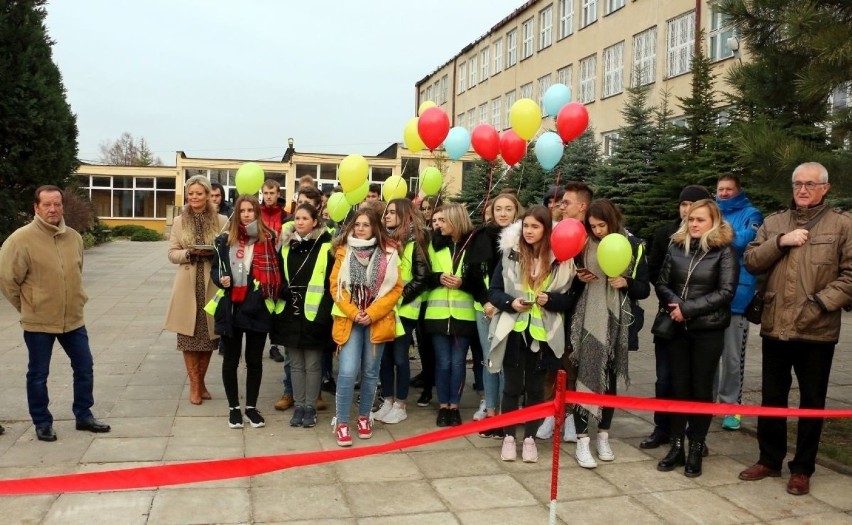 Nowości !!!
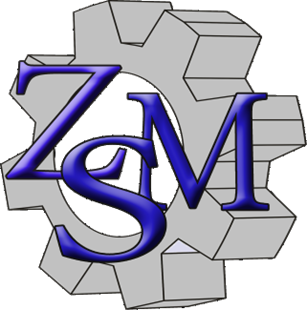 Zespół Szkół Mechanicznychul. Jagiellońska 32
Technikum nr 2 im. gen. Władysława Sikorskiego
Branżowa Szkoła I Stopnia nr 1 im. Stanisława Staszica
Branżowa Szkoła II Stopnia nr 1
technik mechanik
technik mechatronik
technik pojazdów samochodowych
technik pojazdów samochodowych i motocykli
technik pojazdów samochodowych z systemami hybrydowymi i elektrycznymi
technik logistyk
technik grafiki i poligrafii cyfrowej
technik usług fryzjerskich
technik transportu drogowego (nowość!!!)
technik mechanik
technik mechatronik
technik pojazdów samochodowych
technik procesów drukowania
technik transportu drogowego
mechanik pojazdów samochodowych
elektromechanik pojazdów samochodowych
blacharz samochodowy
mechanik – monter maszyn            i urządzeń
operator obrabiarek skrawających
kierowca mechanik
fryzjer
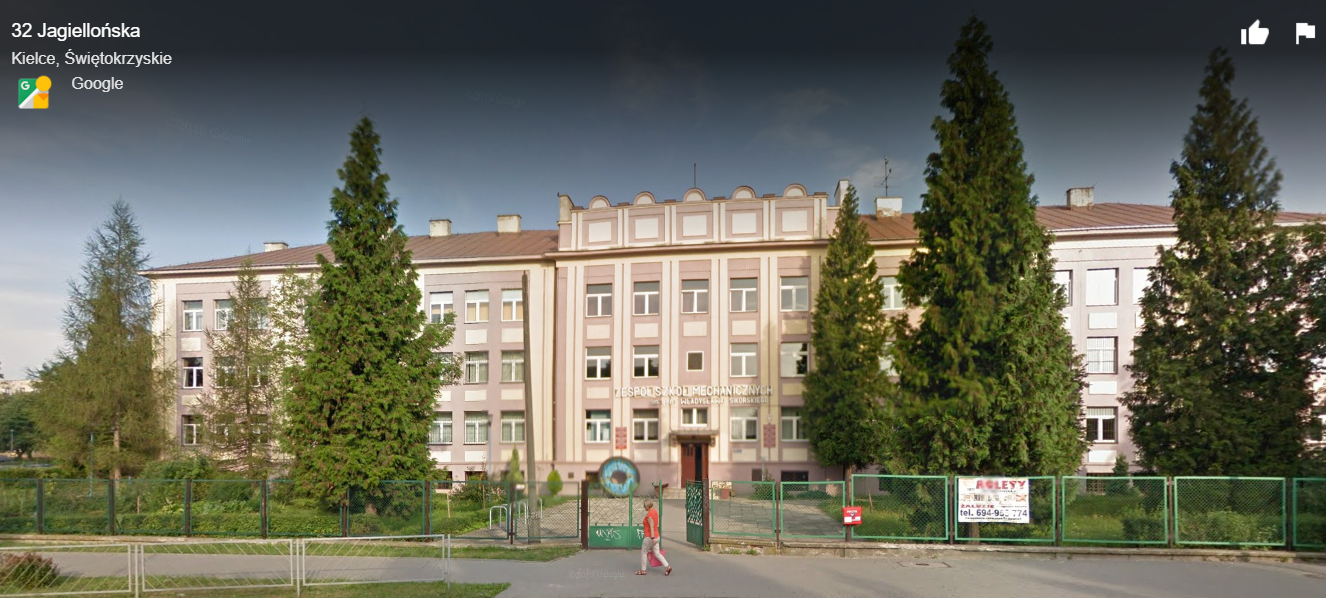 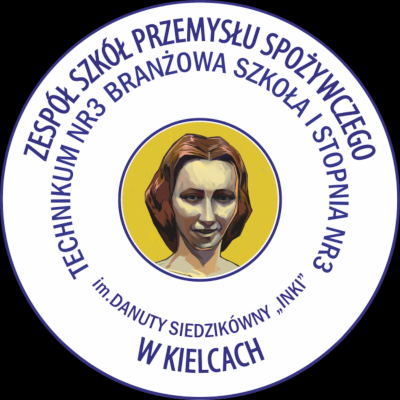 Zespół Szkół Przemysłu Spożywczegoul. Zagórska 14
Technikum nr 3 im. Danuty Siedzikówny „Inki”
Branżowa Szkoła I Stopnia nr 3 im. Danuty Siedzikówny „Inki”
Branżowa Szkoła II Stopnia nr 3
technik usług kelnerskich
technik technologii żywności
technik żywienia i usług gastronomicznych
technik technologii żywienia
technik żywienia i  usług gastronomicznych
technik usług kelnerskich
cukiernik
kelner
kucharz
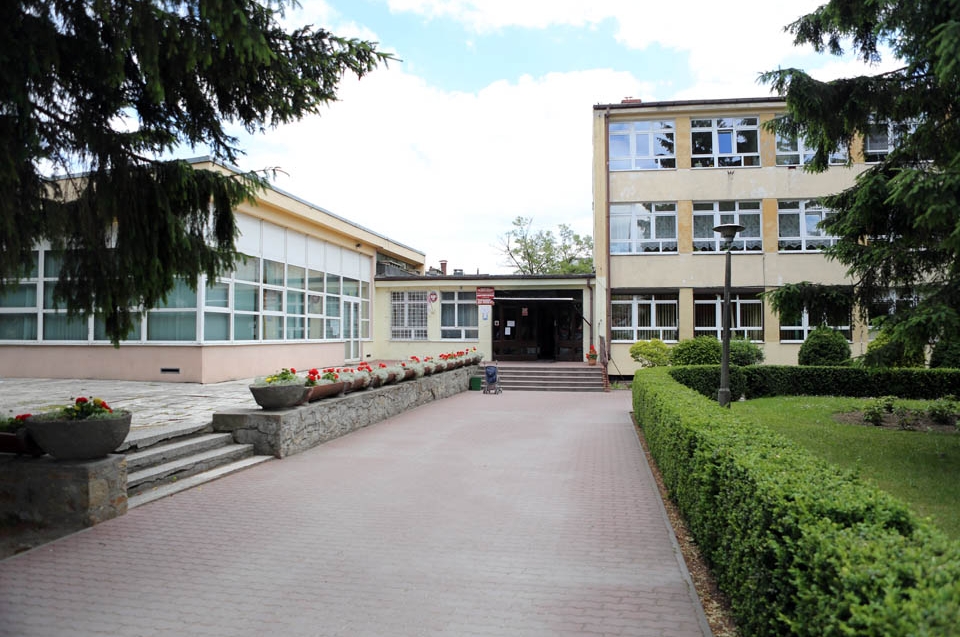 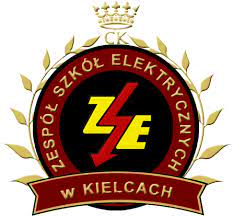 Zespół Szkół Elektrycznychul. Prezydenta R. Kaczorowskiego 8
Technikum nr 4                                          im. Ryszarda Kaczorowskiego
Branżowa Szkoła I Stopnia nr 4                   im. Ryszarda Kaczorowskiego
technik elektryk
technik elektronik
technik energetyk
technik automatyk
technik programista
technik informatyk
elektryk
elektromechanik
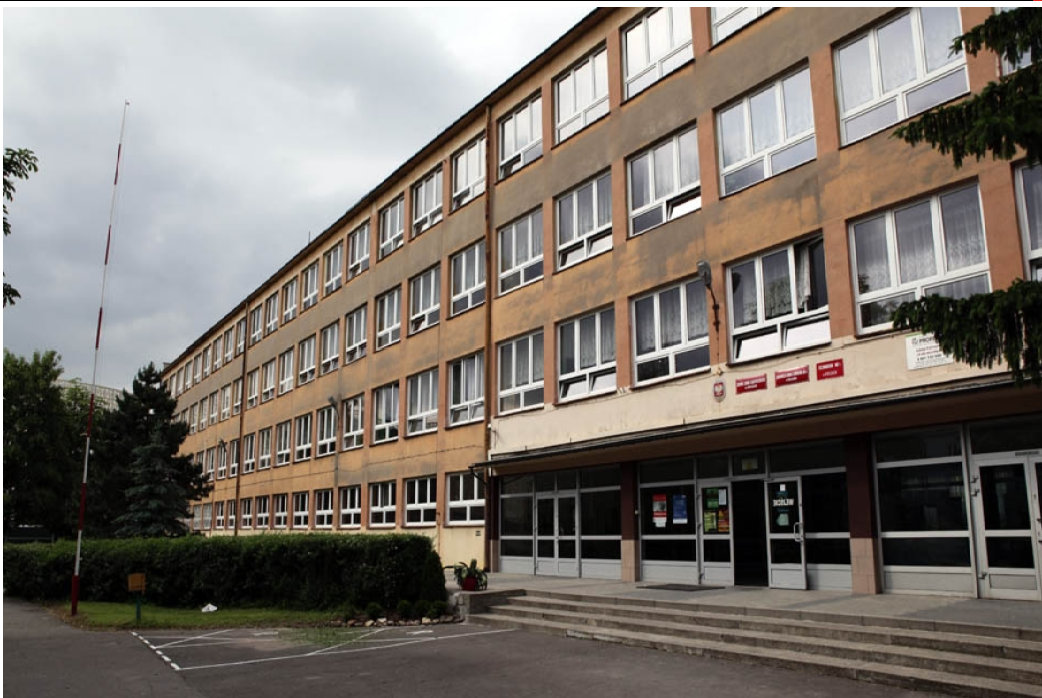 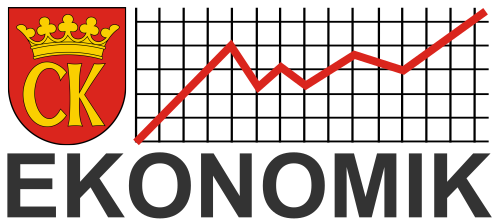 Zespół Szkół Ekonomicznychul. Langiewicza 18
Branżowa Szkoła I Stopnia nr 10
Kwalifikacje Kursy Zawodowe
Technikum nr 5
technik ekonomista
technik rachunkowości
technik hotelarstwa
technik organizacji turystyki
technik usług kelnerskich
technik żywienia i usług gastronomicznych
kelner
kucharz
pracownik pomocniczy obsługi hotelowej
w zawodzie technik administracji w kwalifikacji obsługa klienta w jednostkach administracyjnych
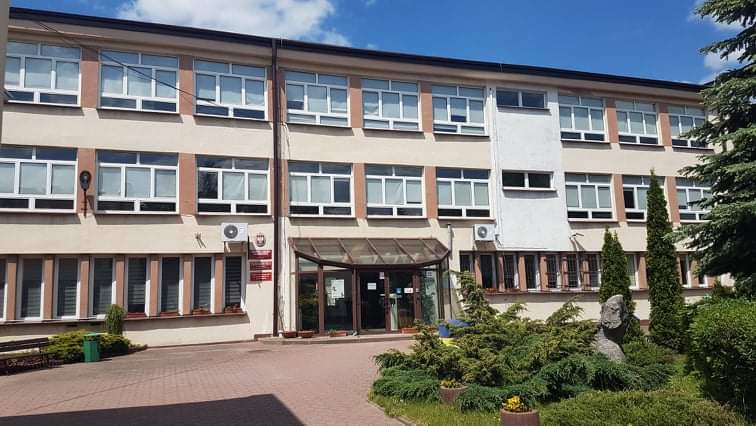 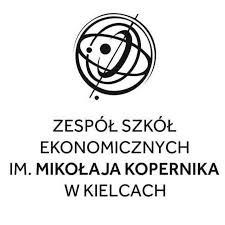 Zespół Szkół Ekonomicznych 			       im. im. Mikołaja Kopernikaul. Kopernika 8
Technikum nr 6
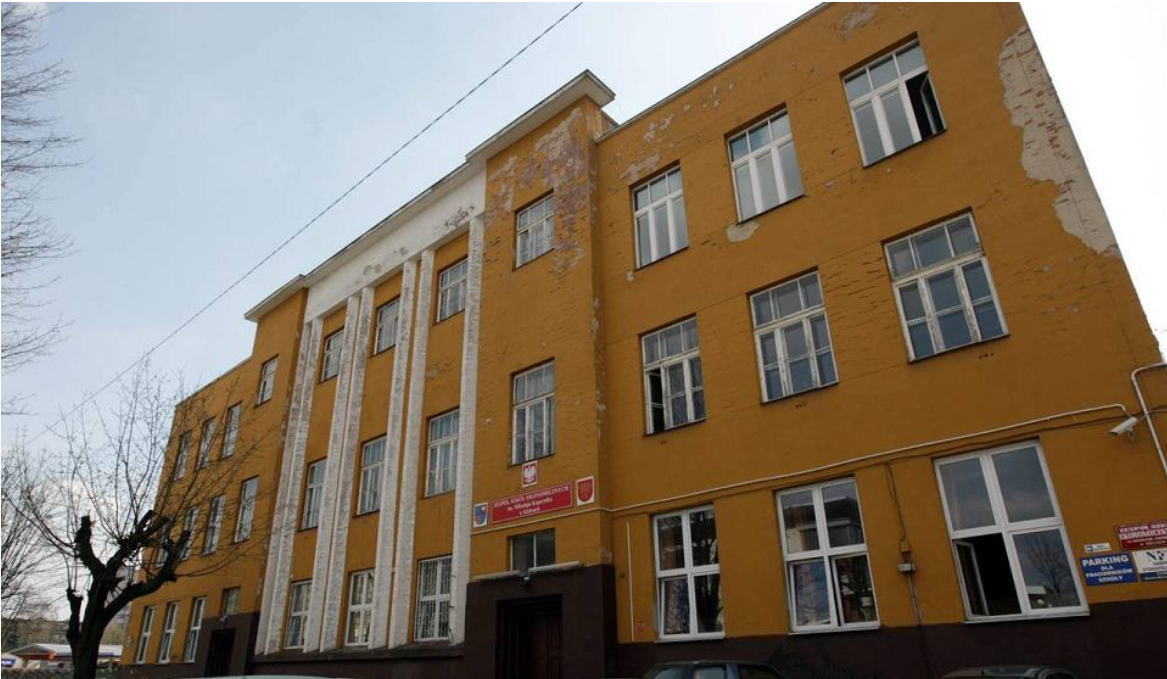 technik ekonomista
technik handlowiec
technik organizacji reklamy
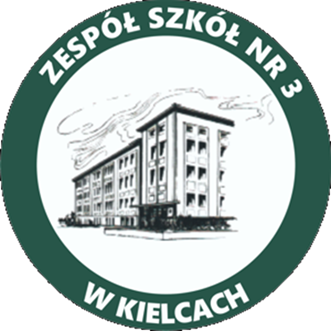 Zespół Szkół nr 3
Aleja Legionów 4
Technikum nr 8
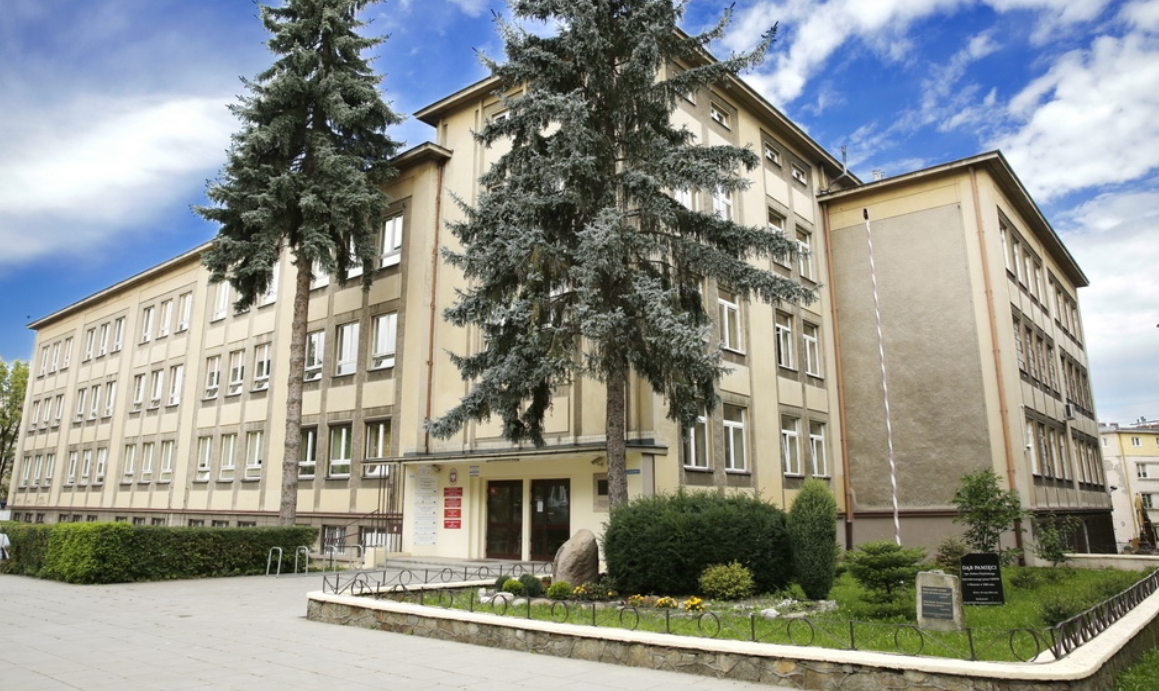 analityk
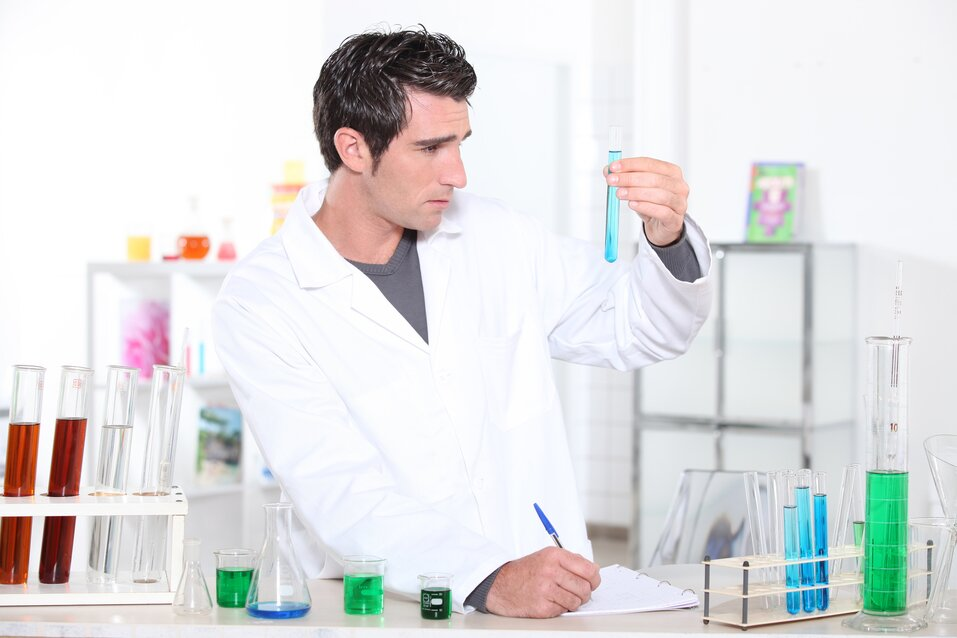 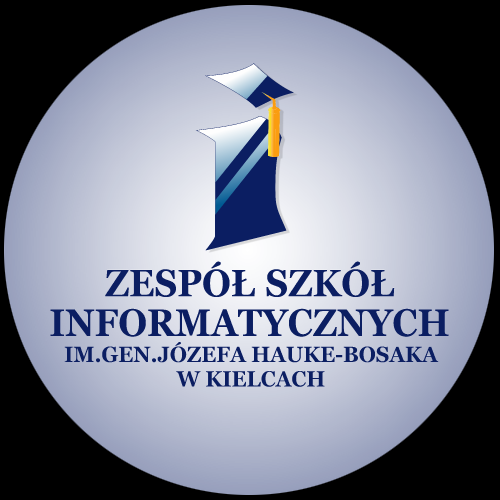 Zespół Szkół Informatycznych              im. gen. Józefa Hauke-Bosakaul. Warszawska 96
Technikum nr 7
technik informatyk
technik teleinformatyk
technik  programista
technik urządzeń i systemów energetyki odnawialnej
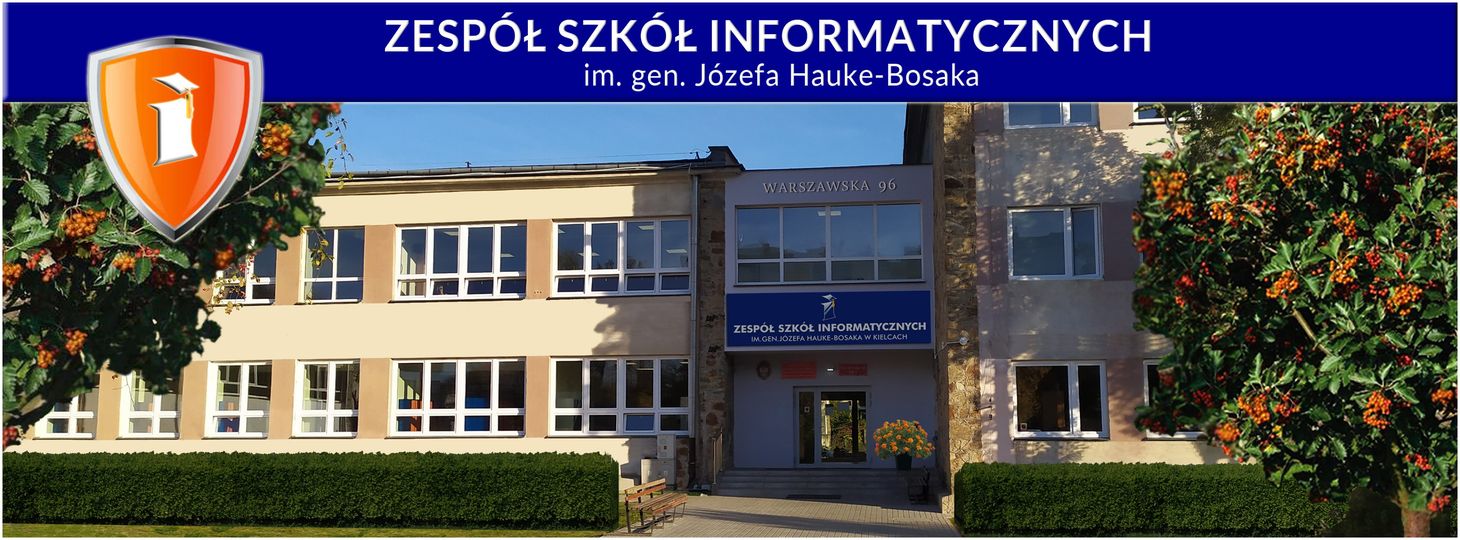 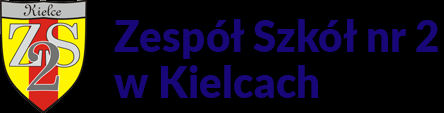 Zespół Szkół nr 2ul. Jagiellońska 90
Technikum nr 11
Branżowa Szkoła I Stopnia nr 6
fotograf
monter zabudowy i robót wykończeniowych w budownictwie
technik fotografii i multimediów
technik budownictwa
technik grafiki i poligrafii cyfrowej
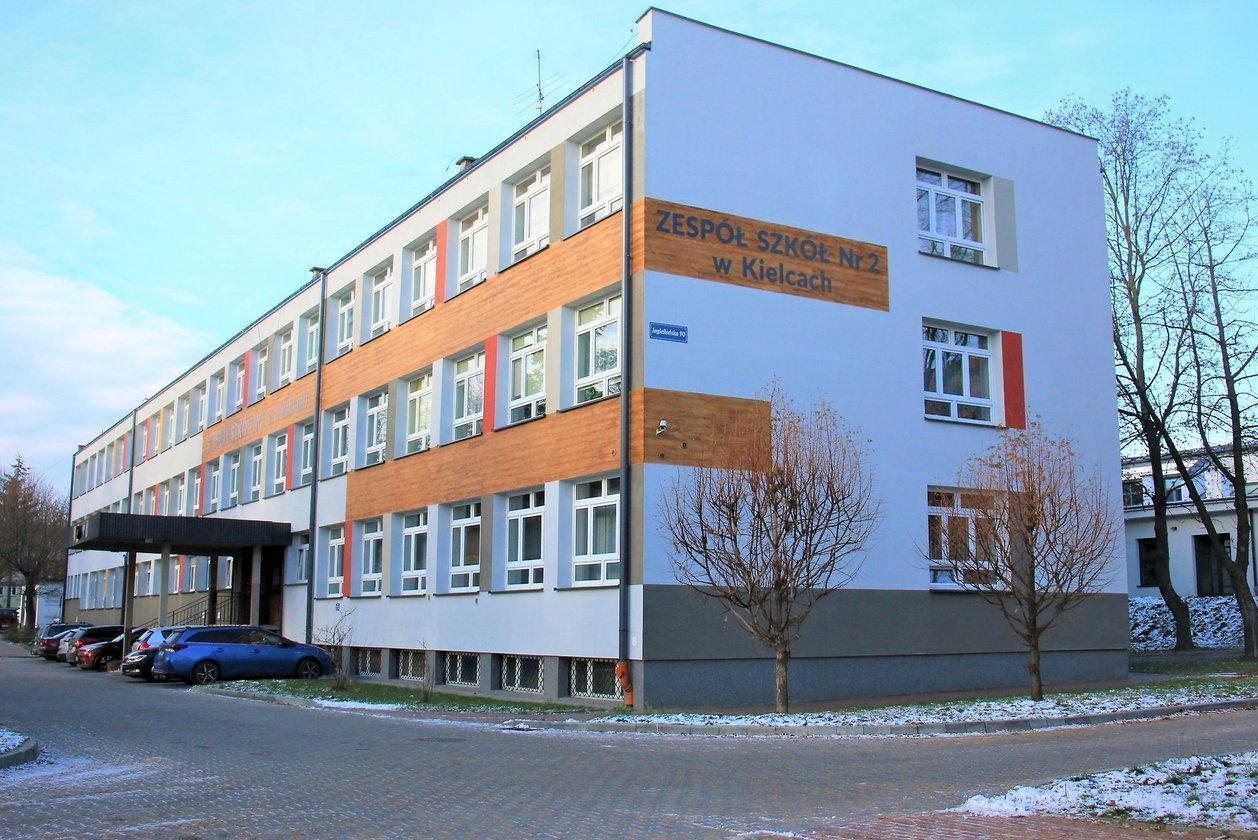 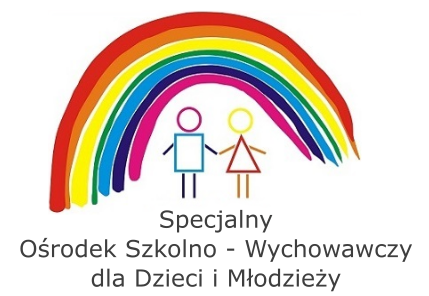 Zespół Placówek Szkolno-Wychowawczychul. Jagiellońska 30
Technikum nr 9 Specjalne
Branżowa Szkoła I Stopnia nr 7 Specjalna
kucharz
cukiernik
pracownik pomocniczy obsługi hotelowej
fryzjer
technik żywienia i usług gastronomicznych
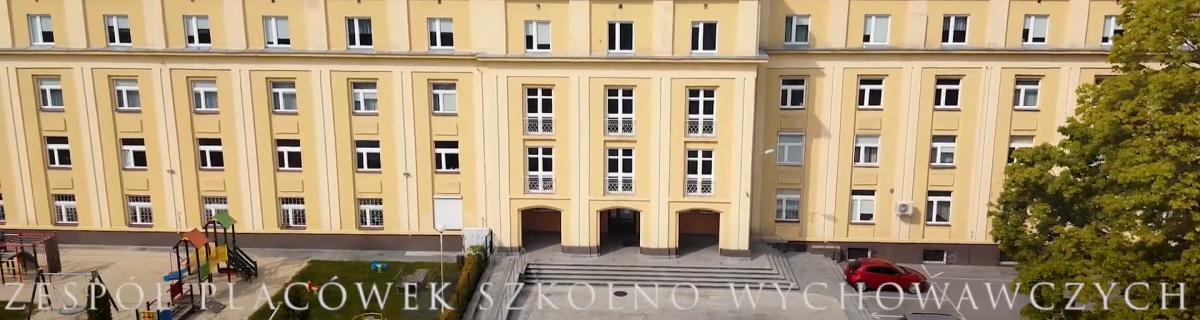 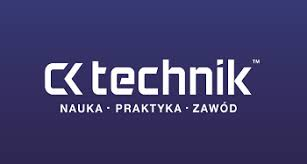 Centrum Kształcenia Zawodowego
Centrum Kształcenia Zawodowego CK Technik to nowoczesny i kluczowy ośrodek budowania kompetencji i kwalifikacji zawodowych dla młodzieży i dorosłych. Swoją działalność opiera na ścisłej współpracy z przedsiębiorstwami z branży informatycznej, modowej, motoryzacyjnej oraz przemysłu metalowo-odlewniczego, które stanowią inteligentne specjalizacje województwa świętokrzyskiego. 
W CKZ w Kielcach zajęcia praktyczne odbywają uczniowie:

Zespołu Szkół Informatycznych w Kielcach
               – zawody technik informatyk i technik programista
Zespołu Szkół Elektrycznych w Kielcach
              – zawody elektryk i elektromechanik
Zespołu Szkół Mechanicznych w Kielcach
             – zawody: technik mechanik, technik pojazdów samochodowych, technik pojazdów samochodowych i motocykli, technik pojazdów samochodowych z systemami hybrydowymi                     i elektrycznymi, mechanik samochodowy, elektromechanik pojazdów samochodowych,  
Zespołu Szkół Zawodowych nr 1 w Kielcach 
               - zawód monter sieci i instalacji sanitarnych
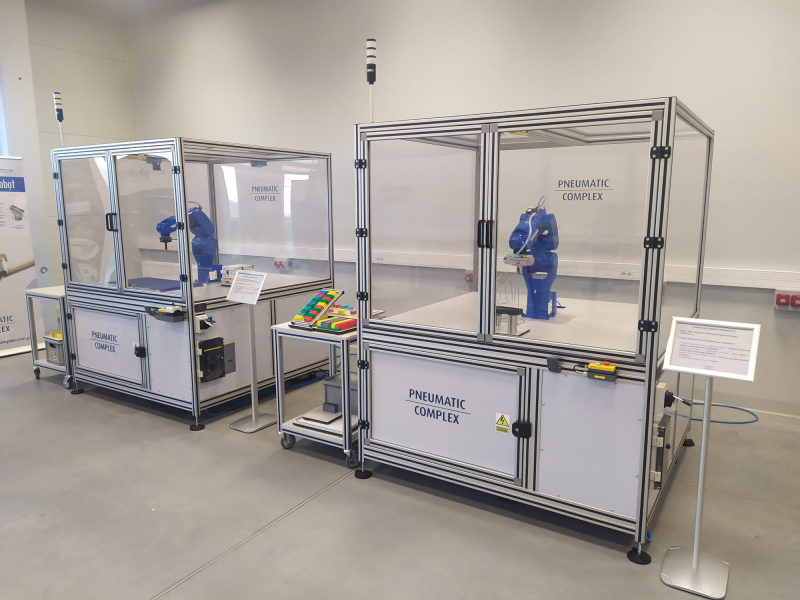 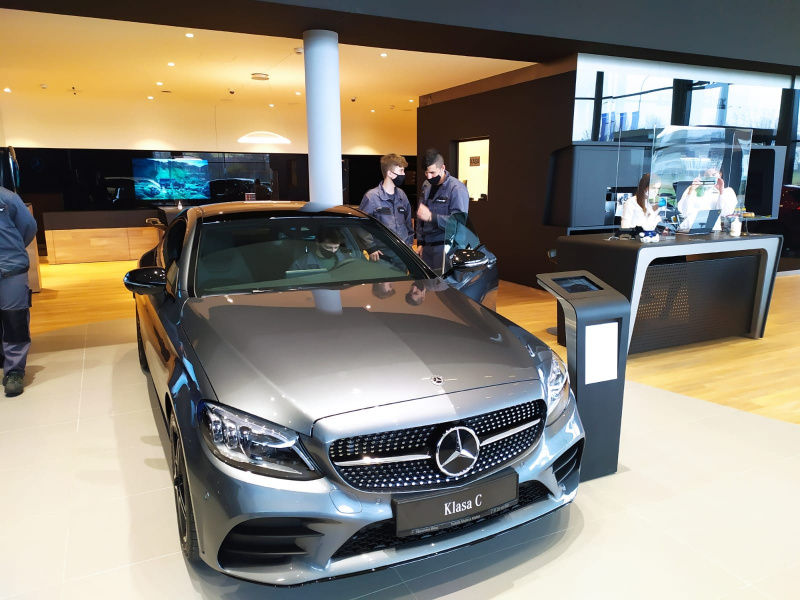 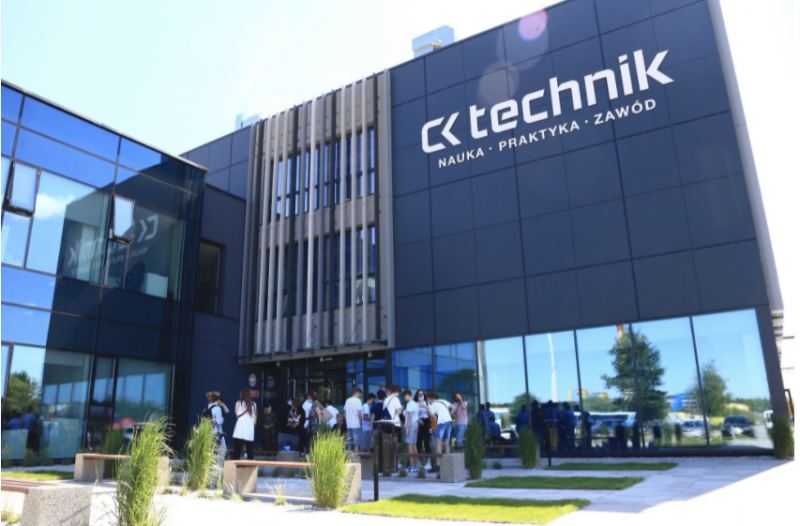 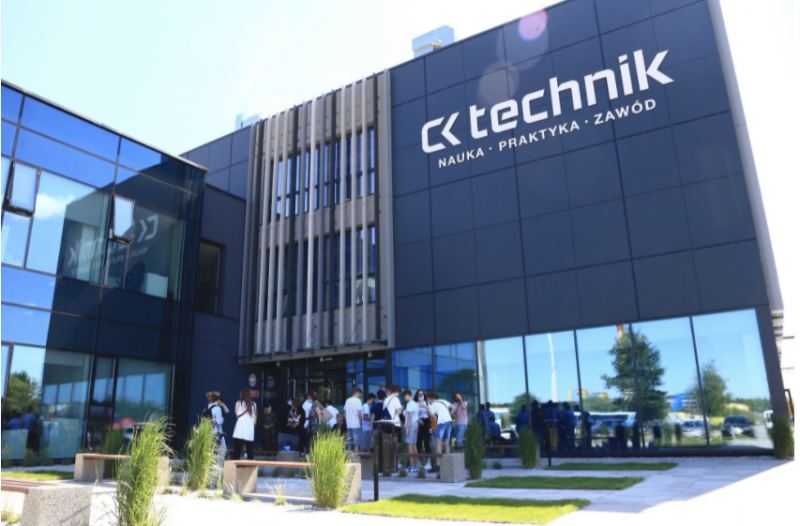 Nowe kierunki uruchamiane       w roku szkolnym 2022/2023
Technik transportu drogowego
Technik spawalnictwa
Technik przemysłu mody
Technik stylista
Technik obsługi przemysłu targowo-wystawienniczego
Magazynier–logistyk
Monter konstrukcji targowo-wystawienniczych
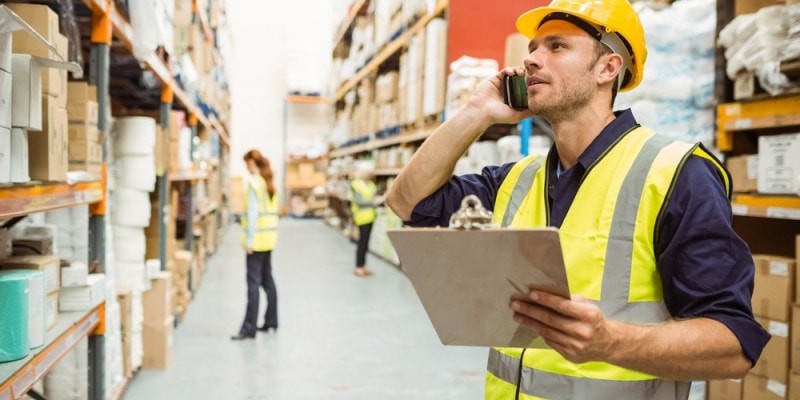 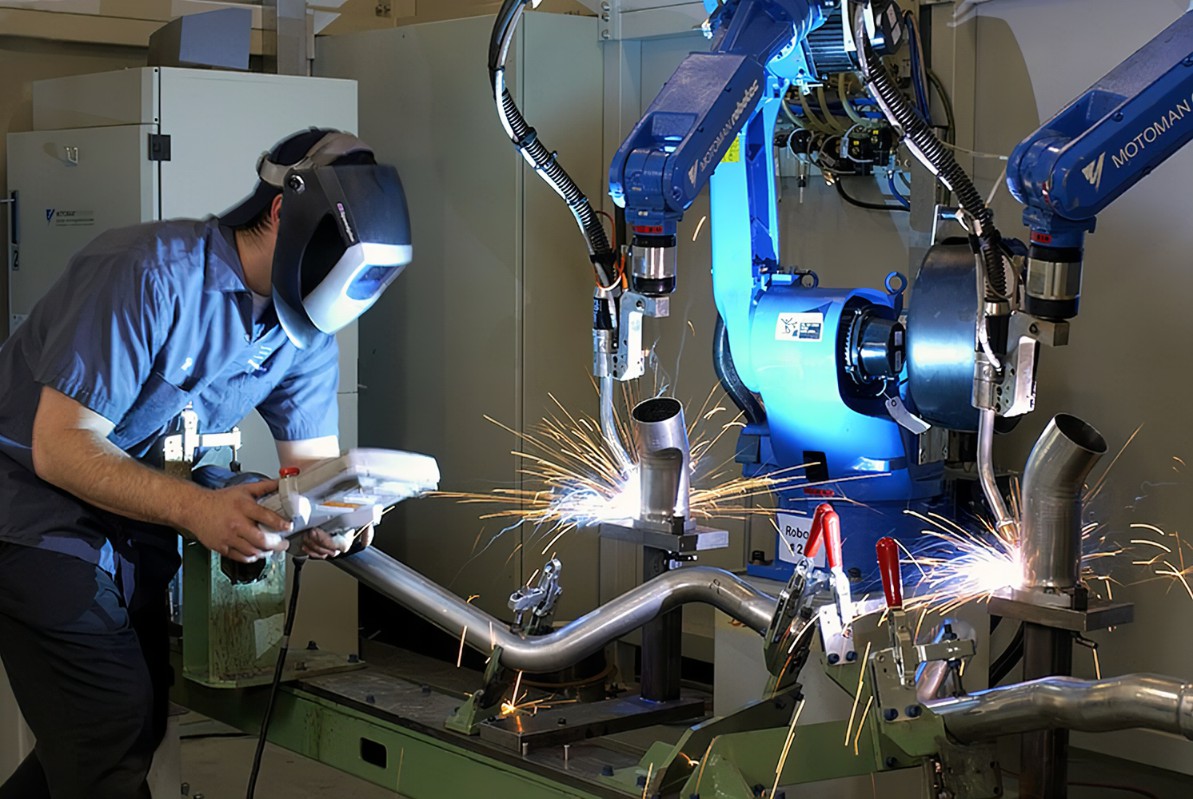 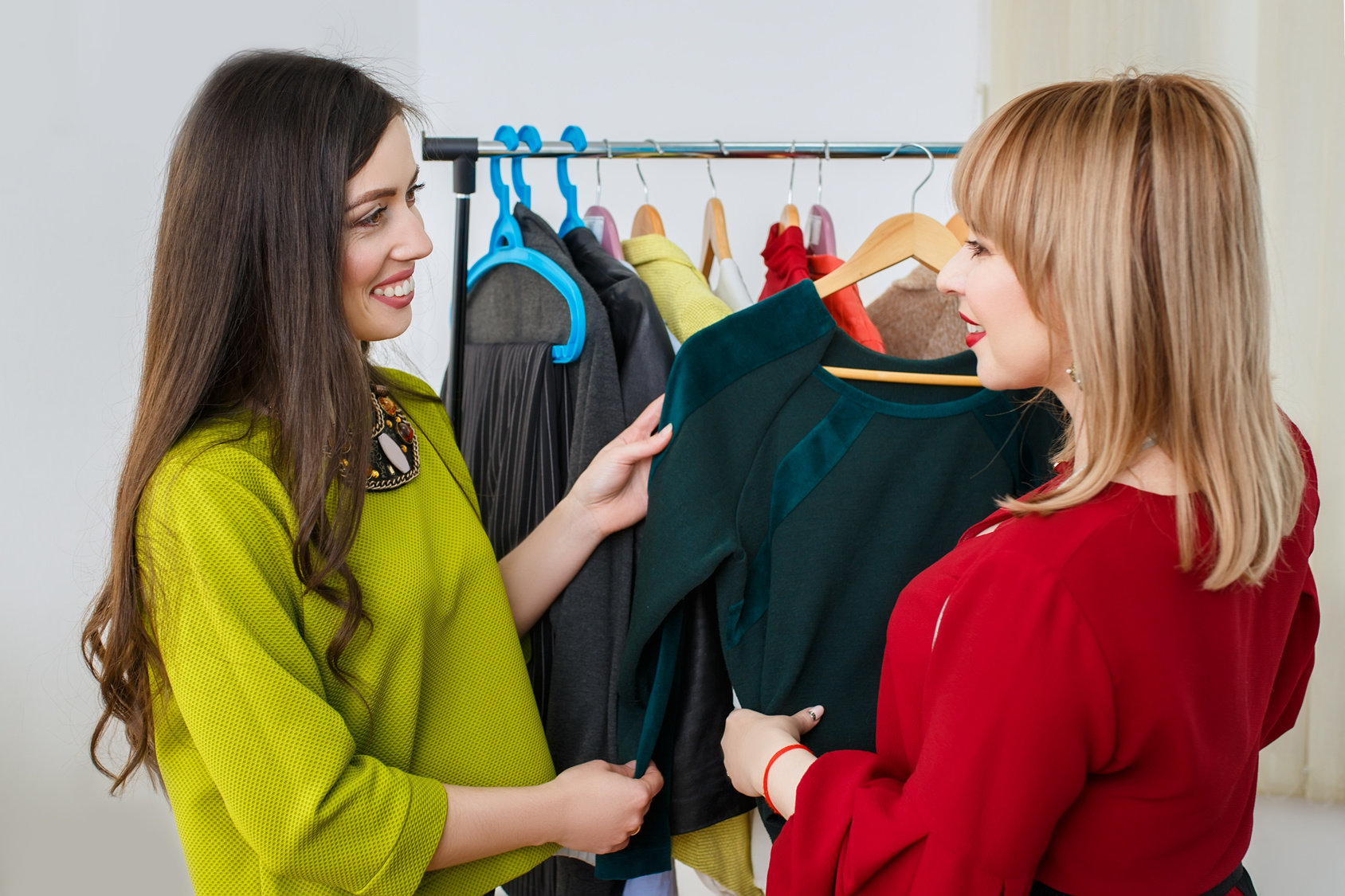 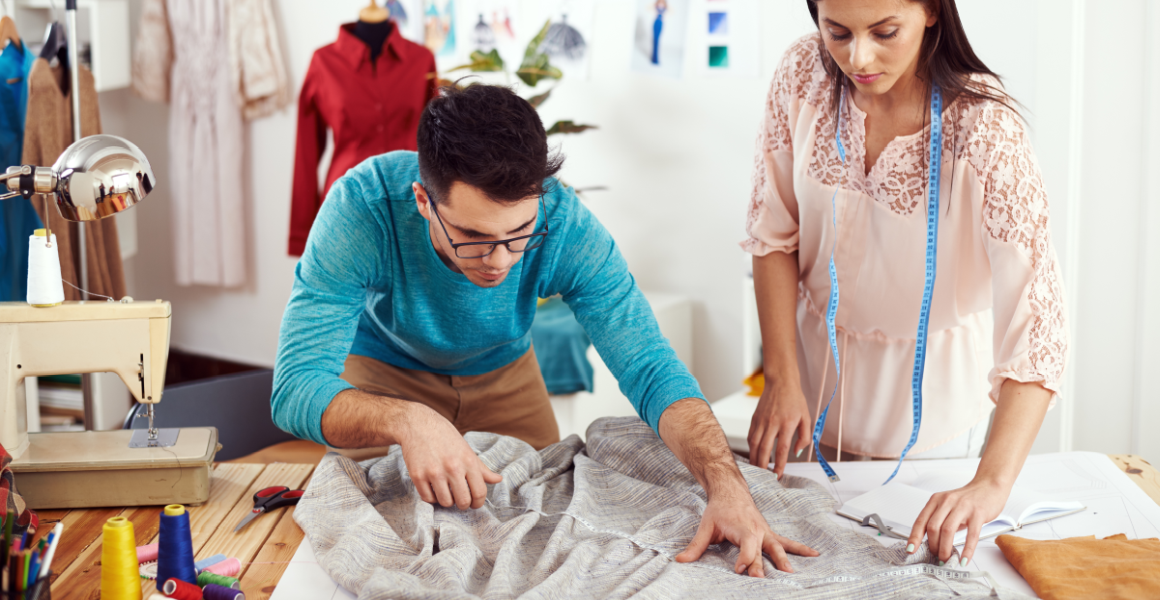 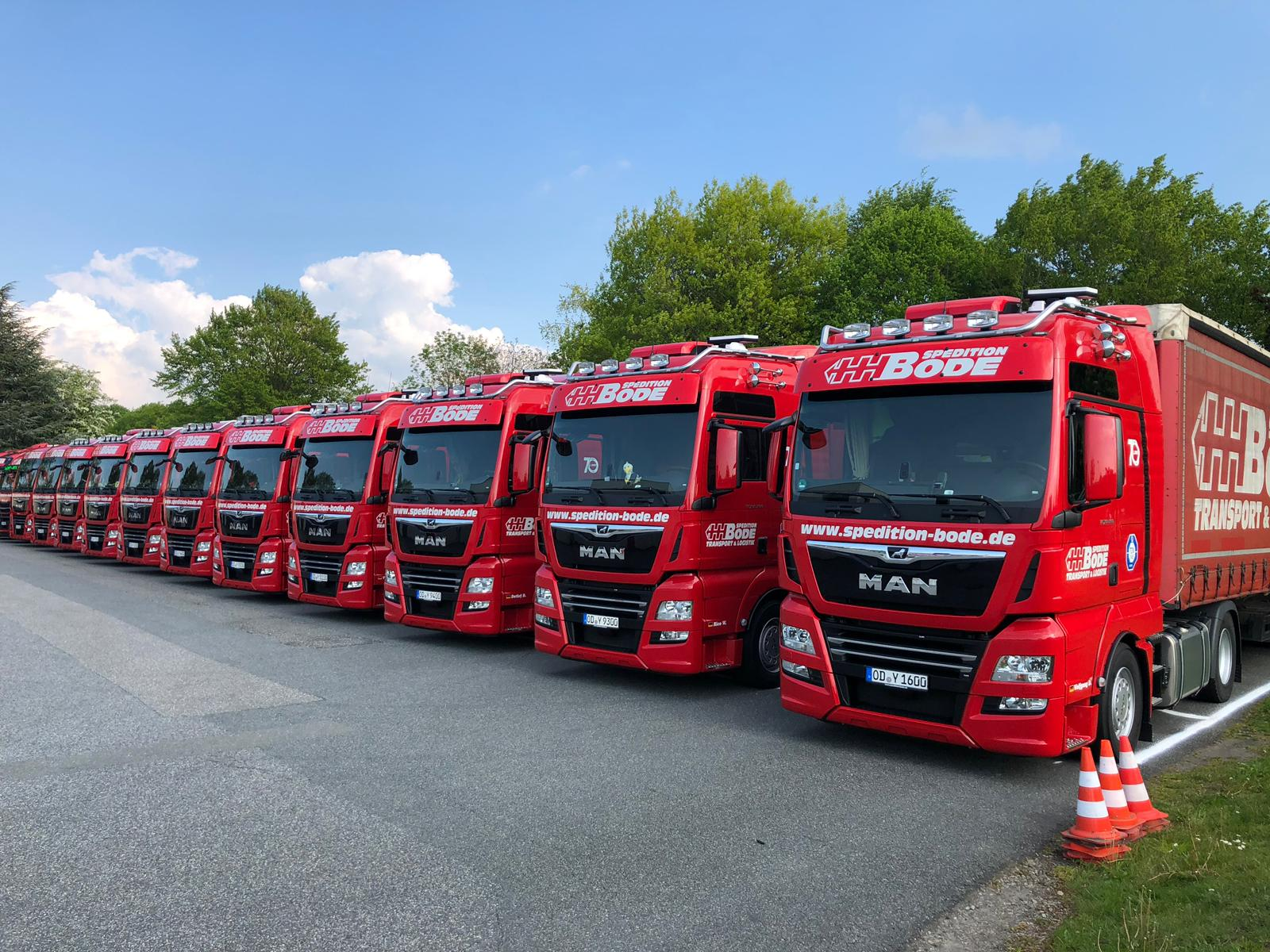